Internet Searches
Mrs. Harrison
Common Search Techniques
Search Social Media
Search social media
Put @ in front of a word to search social media. For example: @twitter
Search a price
Search for a price
Put $ in front of a number. For example: camera $400
Search Hashtags
Search hashtags
Put # in front of a word. For example: #throwbackthursday
Common Search Techniques
1……10
Exclude Words
Exclude words from your search
Put - in front of a word you want to leave out. For example, jaguar speed -car
Exact Match
Search for an exact match
Put a word or phrase inside quotes. For example, "tallest building".
Search within a range
Search within a range of numbers
Put .. between two numbers. For example, camera $50..$100
BOOLEAN SEARCH SYMBOLS
Search an image
Drag the image to the search engine bar
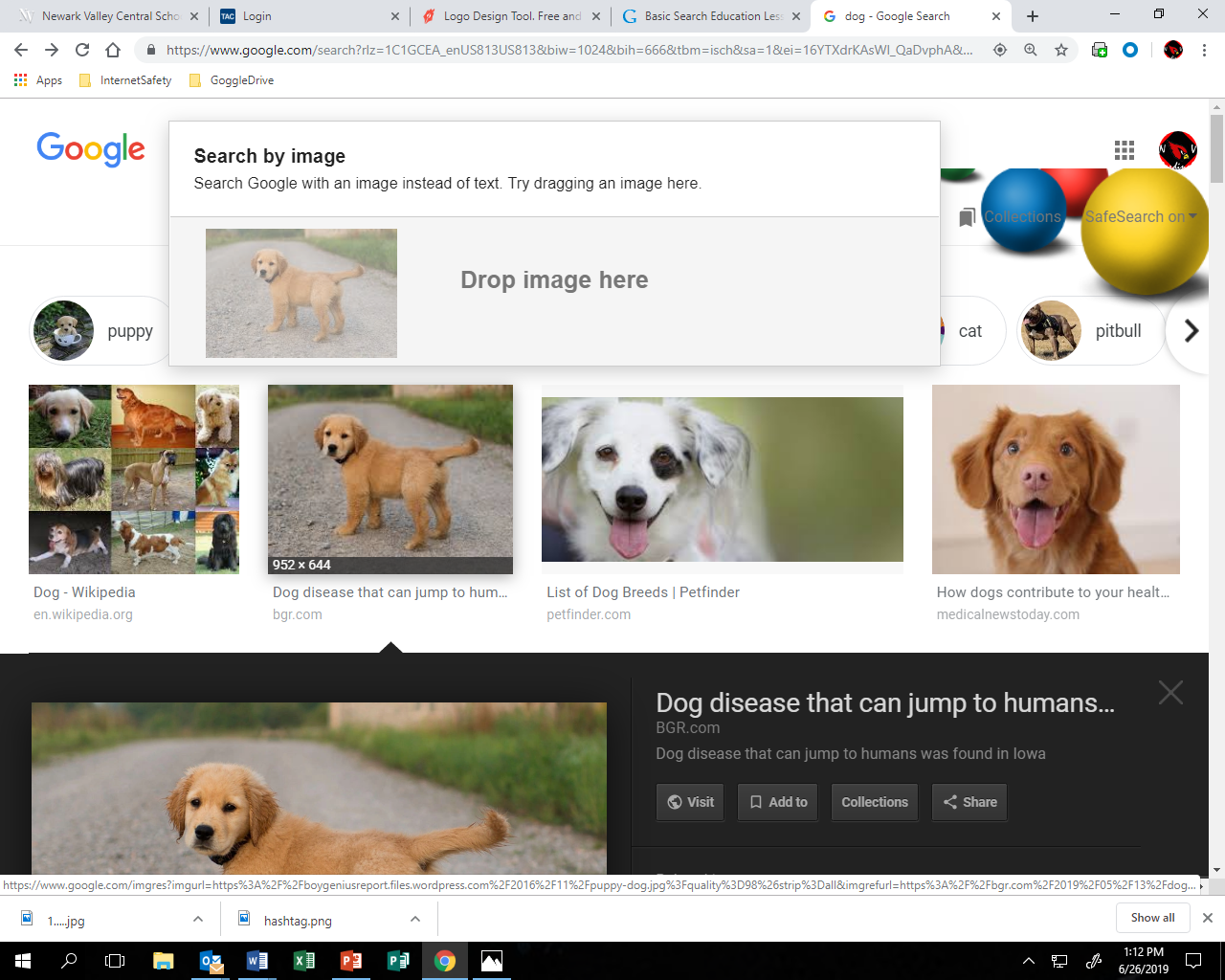